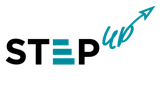 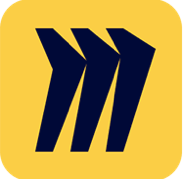 บทนำ
MIRO
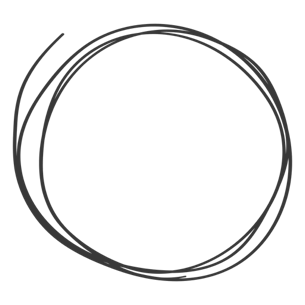 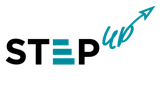 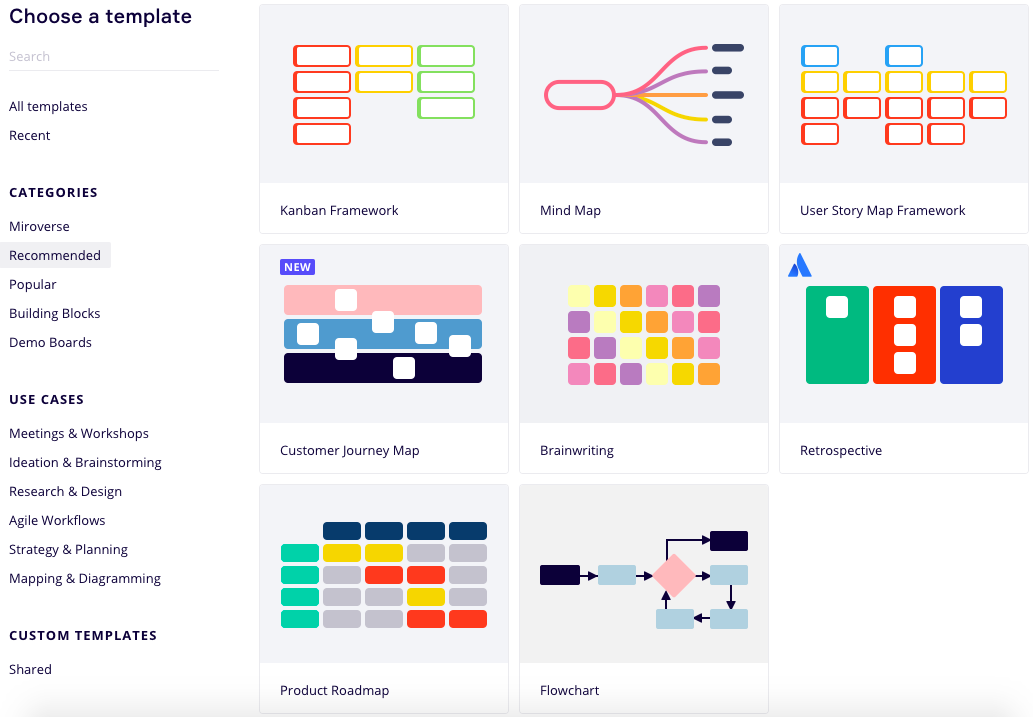 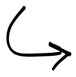 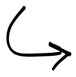 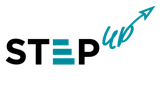 KANBAN FRAMEWORK
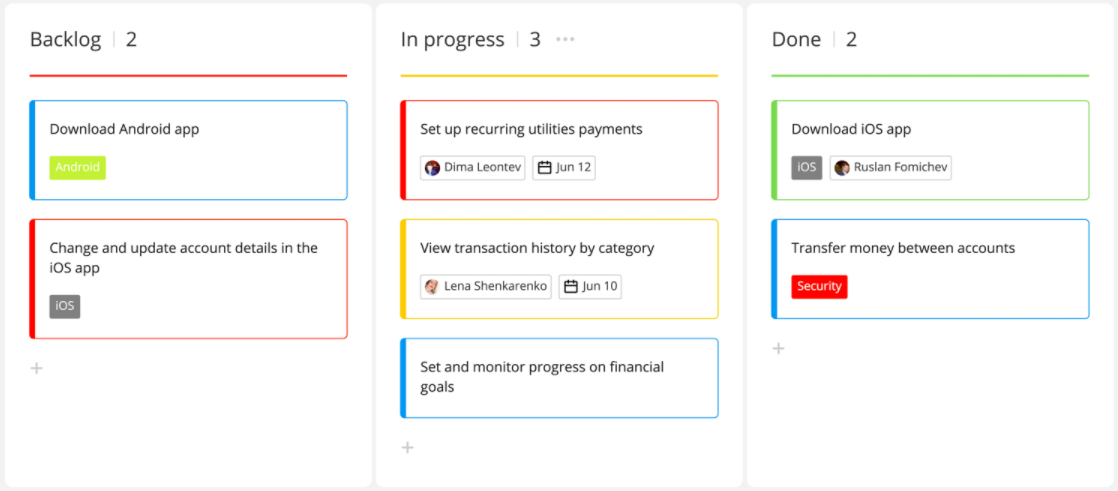 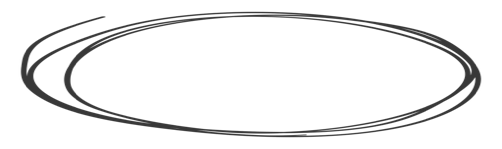 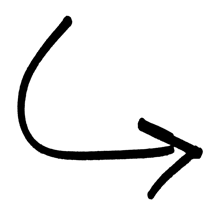 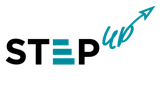 SHARE YOUR BOARD
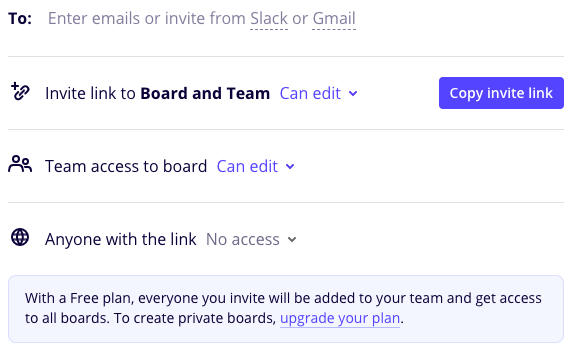 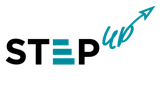 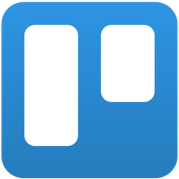 บทนำ 
TRELLO
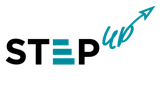 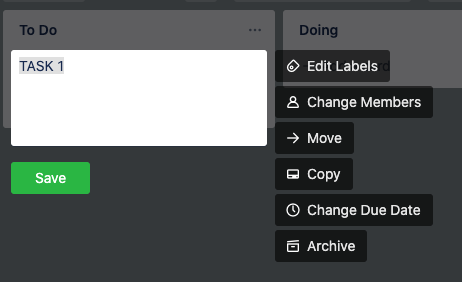 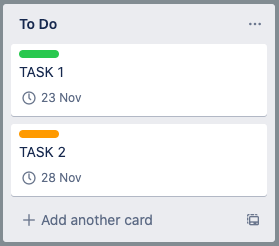 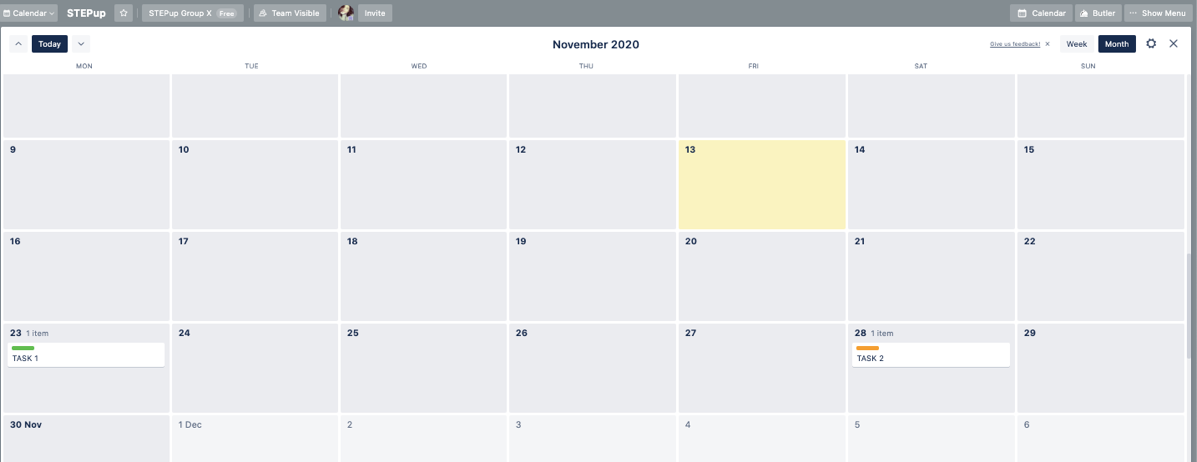 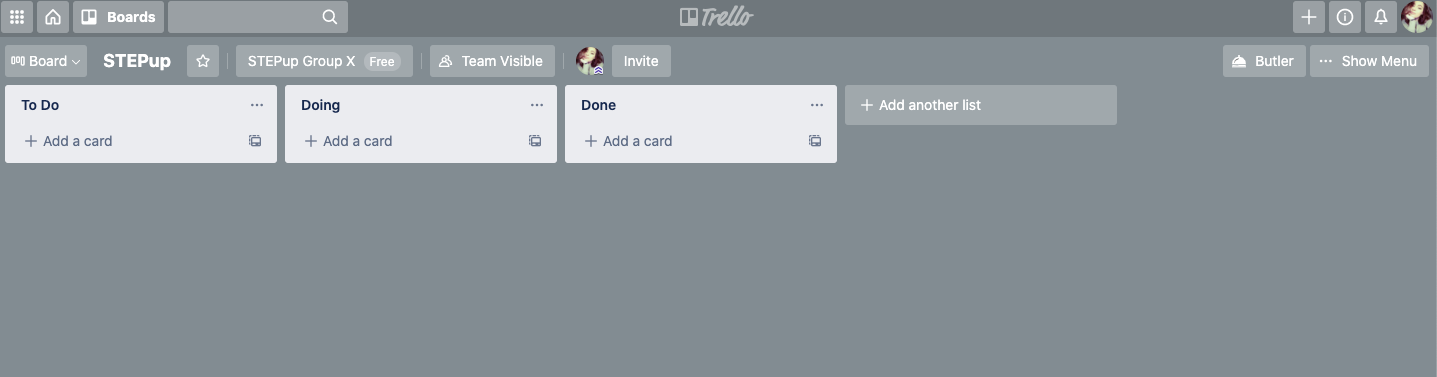 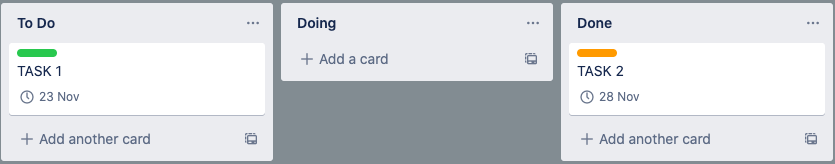 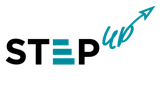 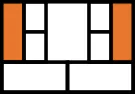 บทนำ 
LEANSTACK
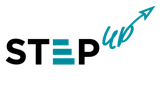 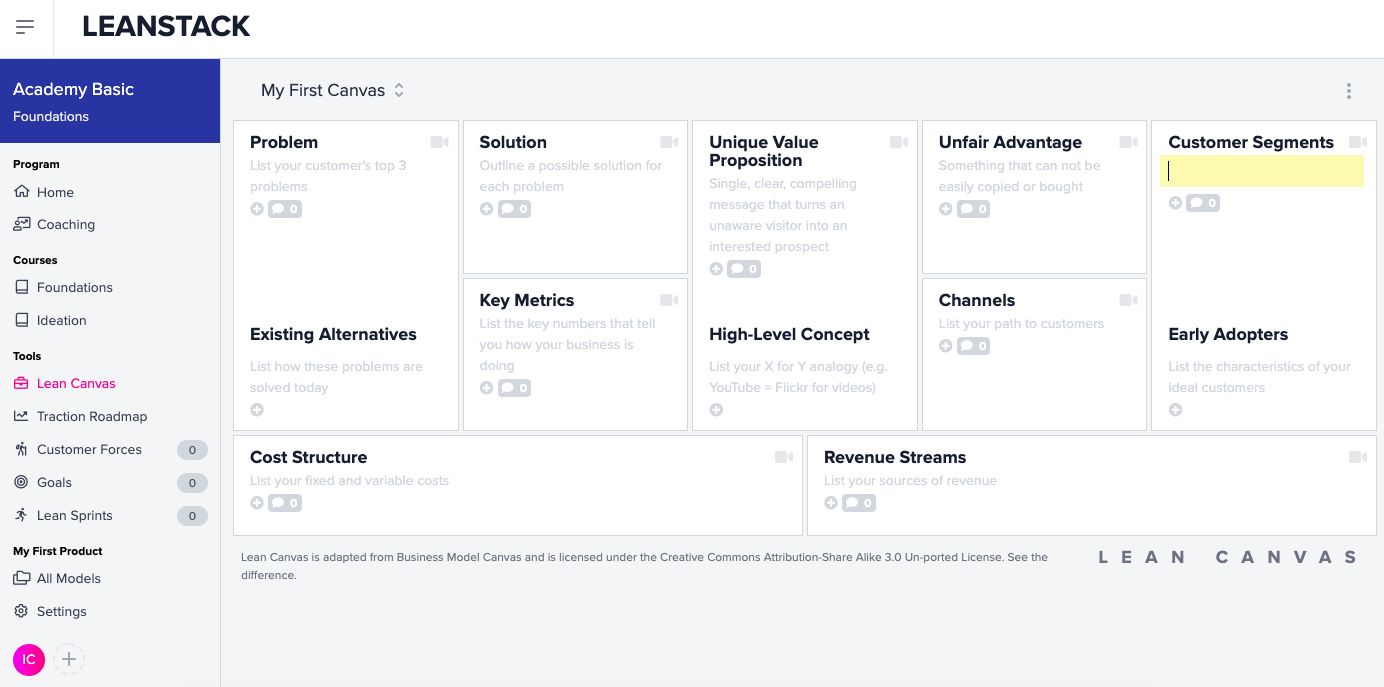 4
9
2
1
5
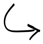 6
7
8
3
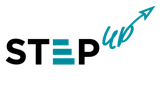 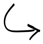 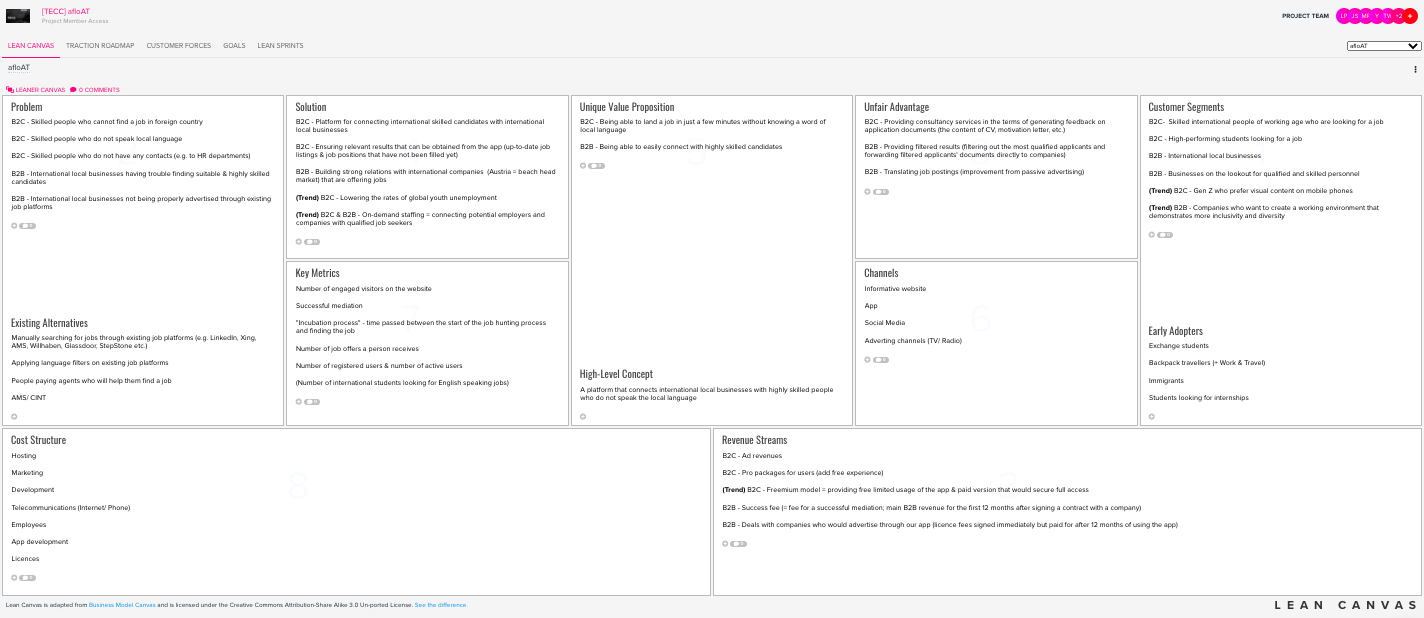 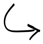 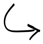